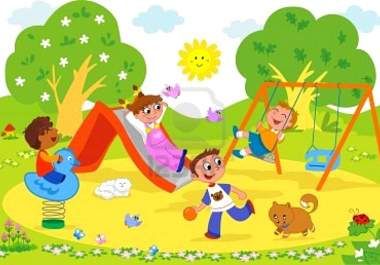 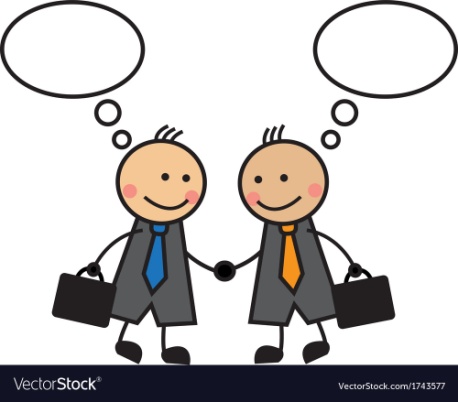 تابع درس في حديقة الالعاب
لون الشخص الذي يقول مرحبا في الصورة
أهلا يا أستاذ
اهلا يا أستاذ
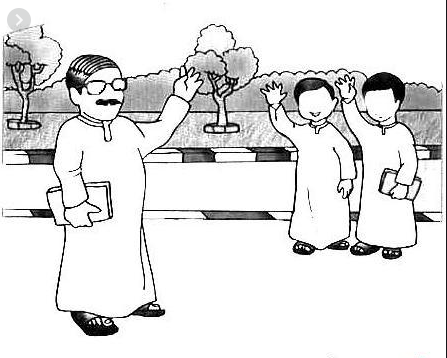 مرحبا يا اطفال
أهلا
مرحبا
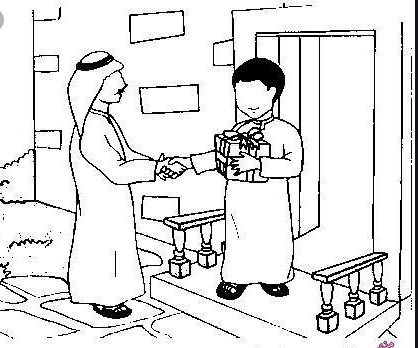 آداب الدخول الى الفصل
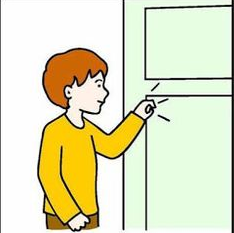 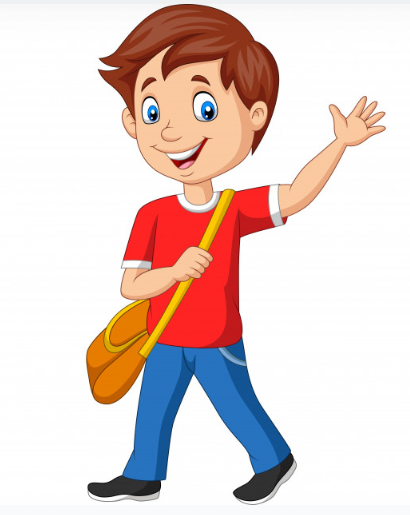 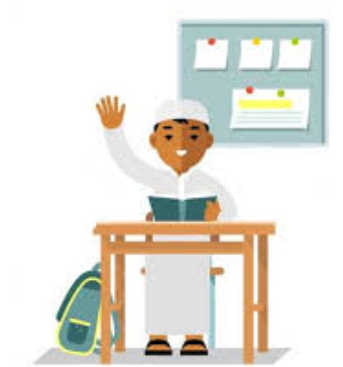 2
القي التحية على معلمي
وزملائي
1
أجلس في مقعدي
1
اطرق باب الفصل
رتب آداب الدخول الى الفصل
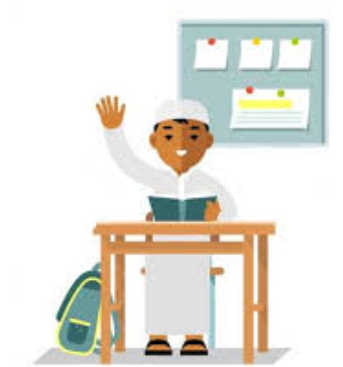 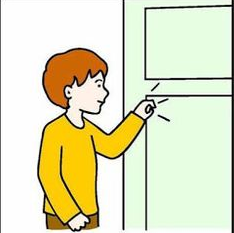 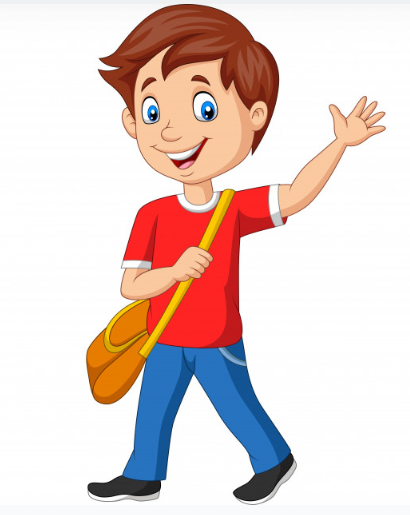 1
اطرق باب الفصل
1
أجلس في مقعدي
2
القي التحية على معلمي وزملائي
آداب الخروج من الفصل
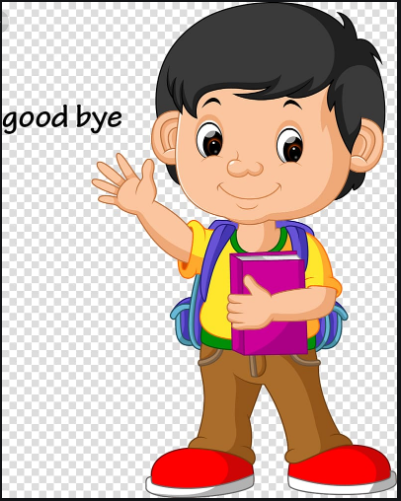 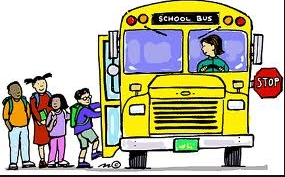 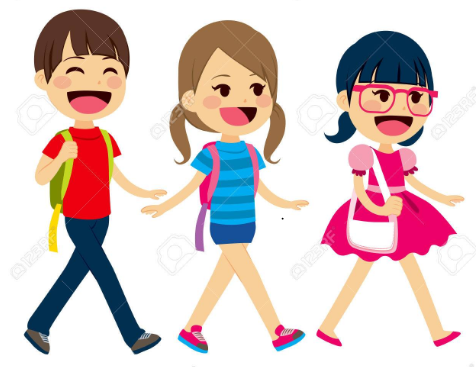 1
اودع معلمي وزملائي
2
أقف مع زملائي في الطابور
3
أصعد الى الحافلة بهدوء
رتب خطوات الخروج من الفصل
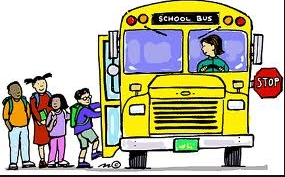 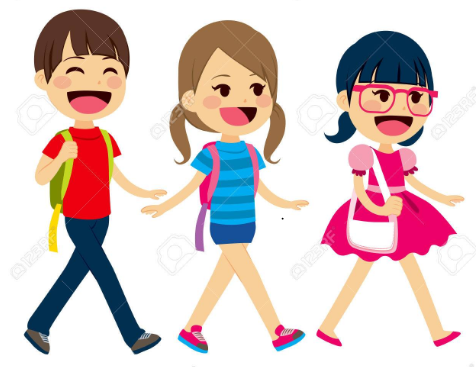 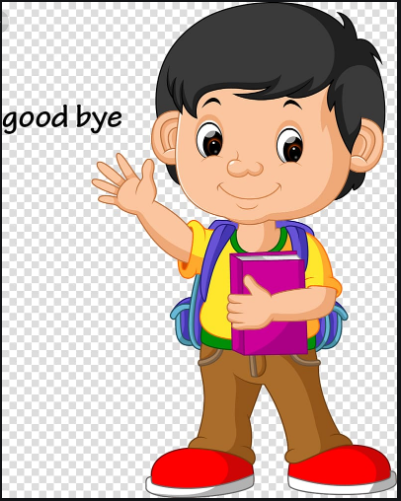 3
أصعد الى الحافلة بهدوء
2
أقف مع زملائي في الطابور
1
اودع معلمي وزملائي